Níveis Bibliográficos
Profa. Dra. Márcia Regina da Silva
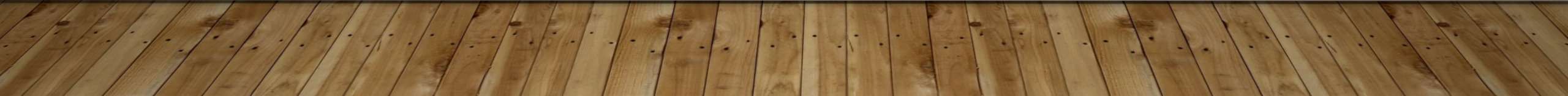 Nível Monográfico – Documento no todo
Antes de iniciar a descrição é preciso definir se o documento será descrito como uma unidade física, como parte de um documento ou como uma coleção. 

Documentos considerados como uma unidade física. Ex: um livro considerado no todo, uma dissertação
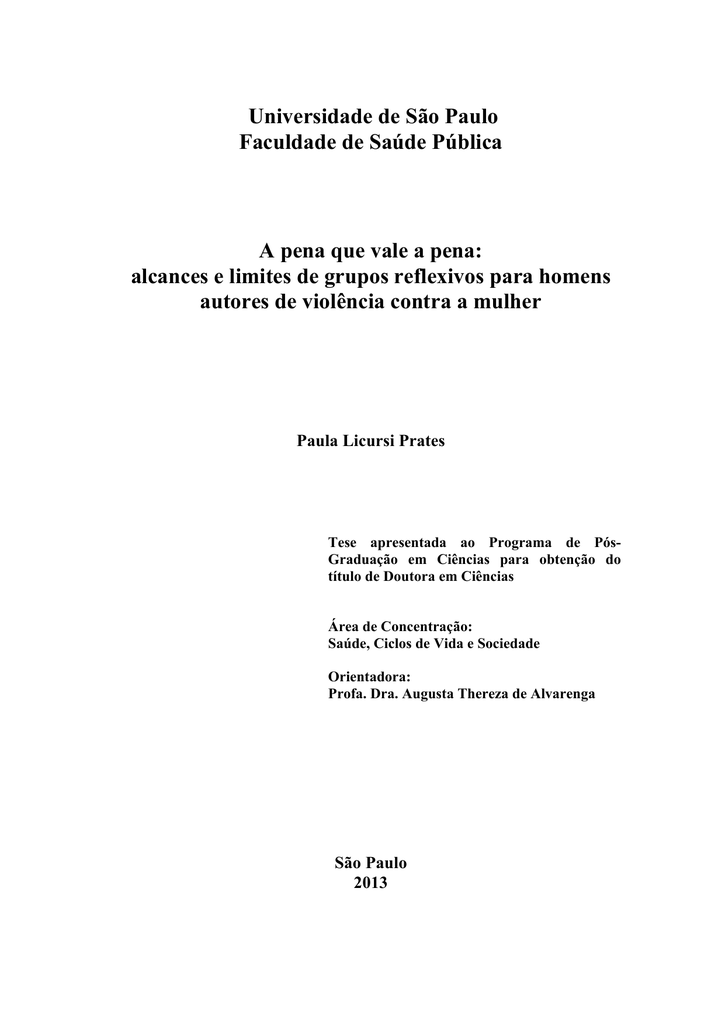 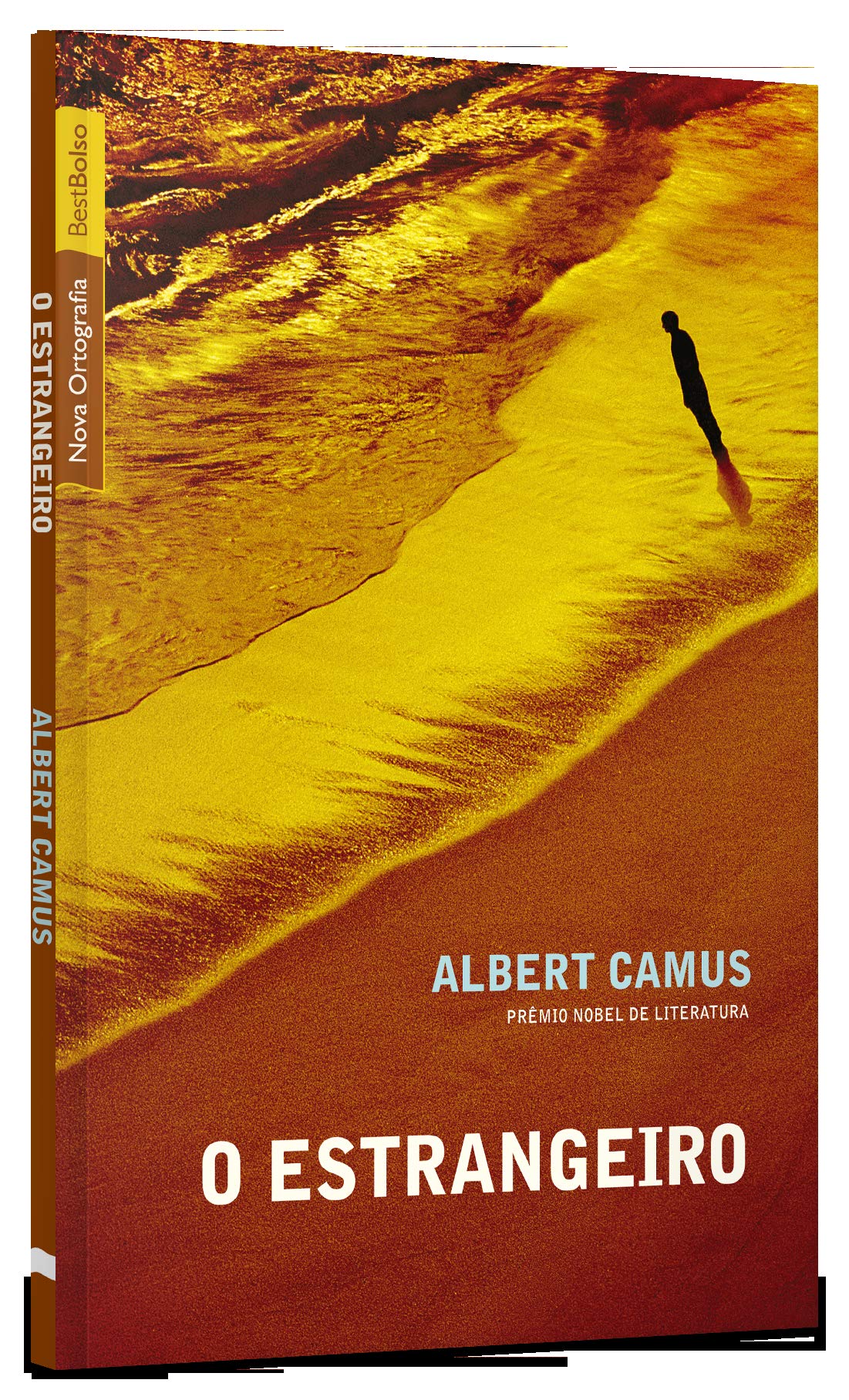 Nível Seriado - publicado com periodicidade regular);  uma série monográfica
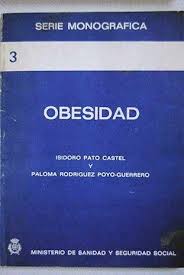 Nível Analítico - Partes de um documento
ex: um capítulo de um livro, um artigo de periódico, um trabalho de Eventocongresso
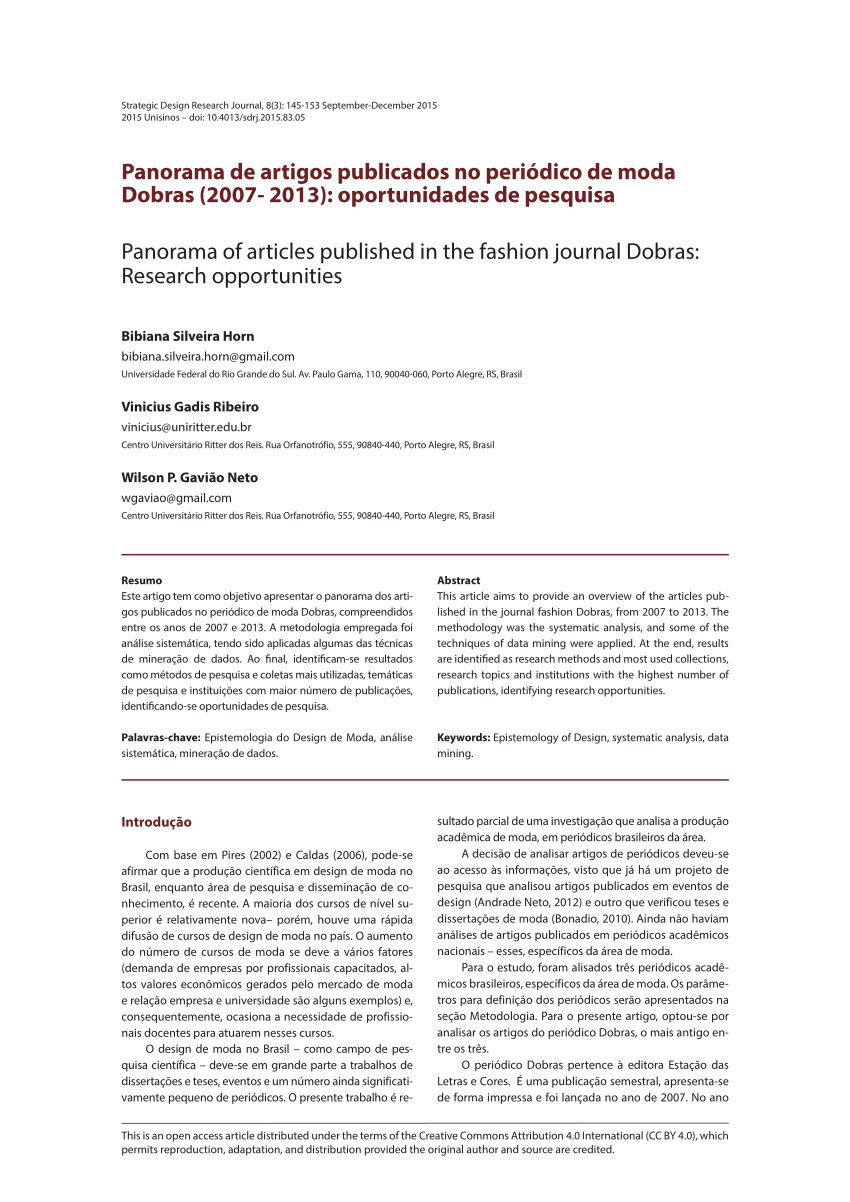 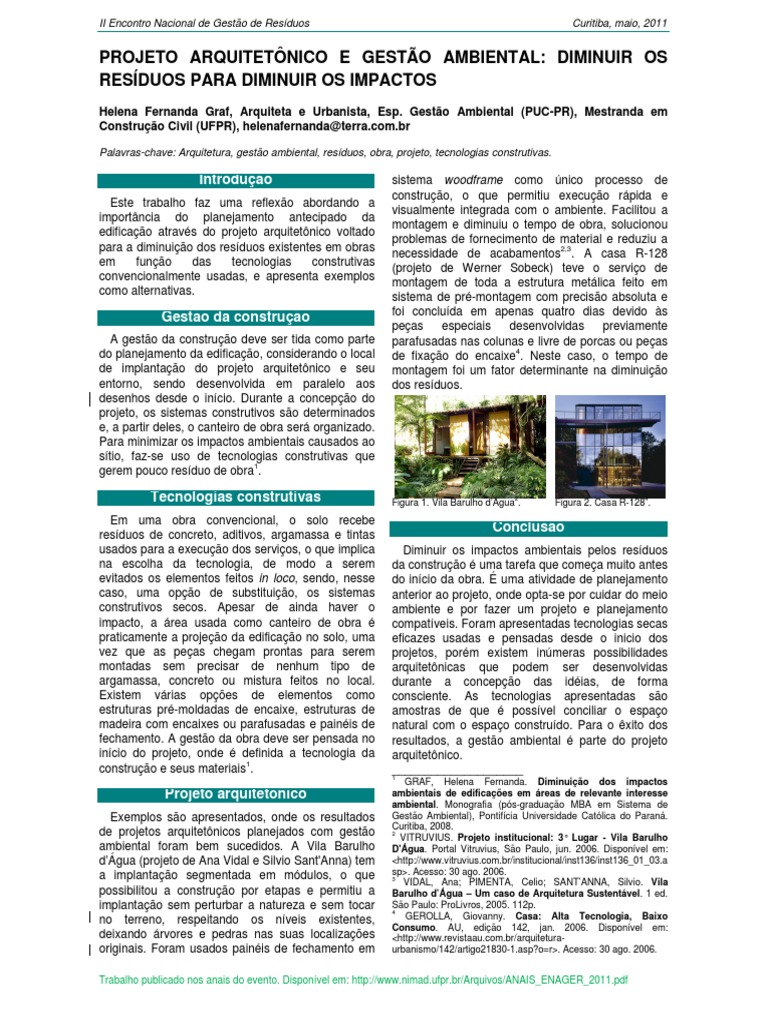 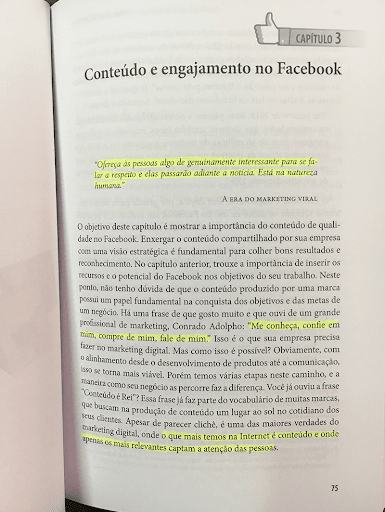 Nível Coleção -  coleção de documentos
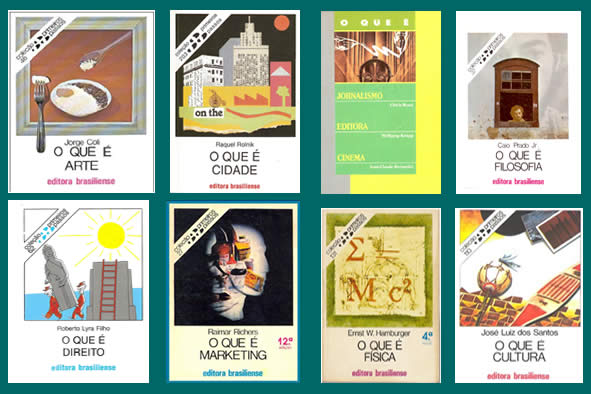 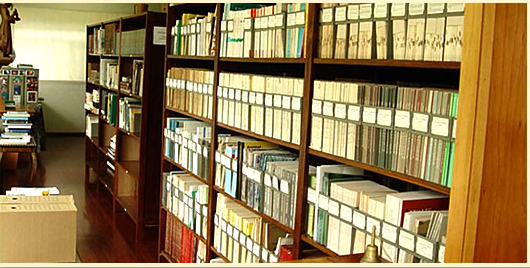 ÁREAS DO AACR2
PONTUAÇÃO